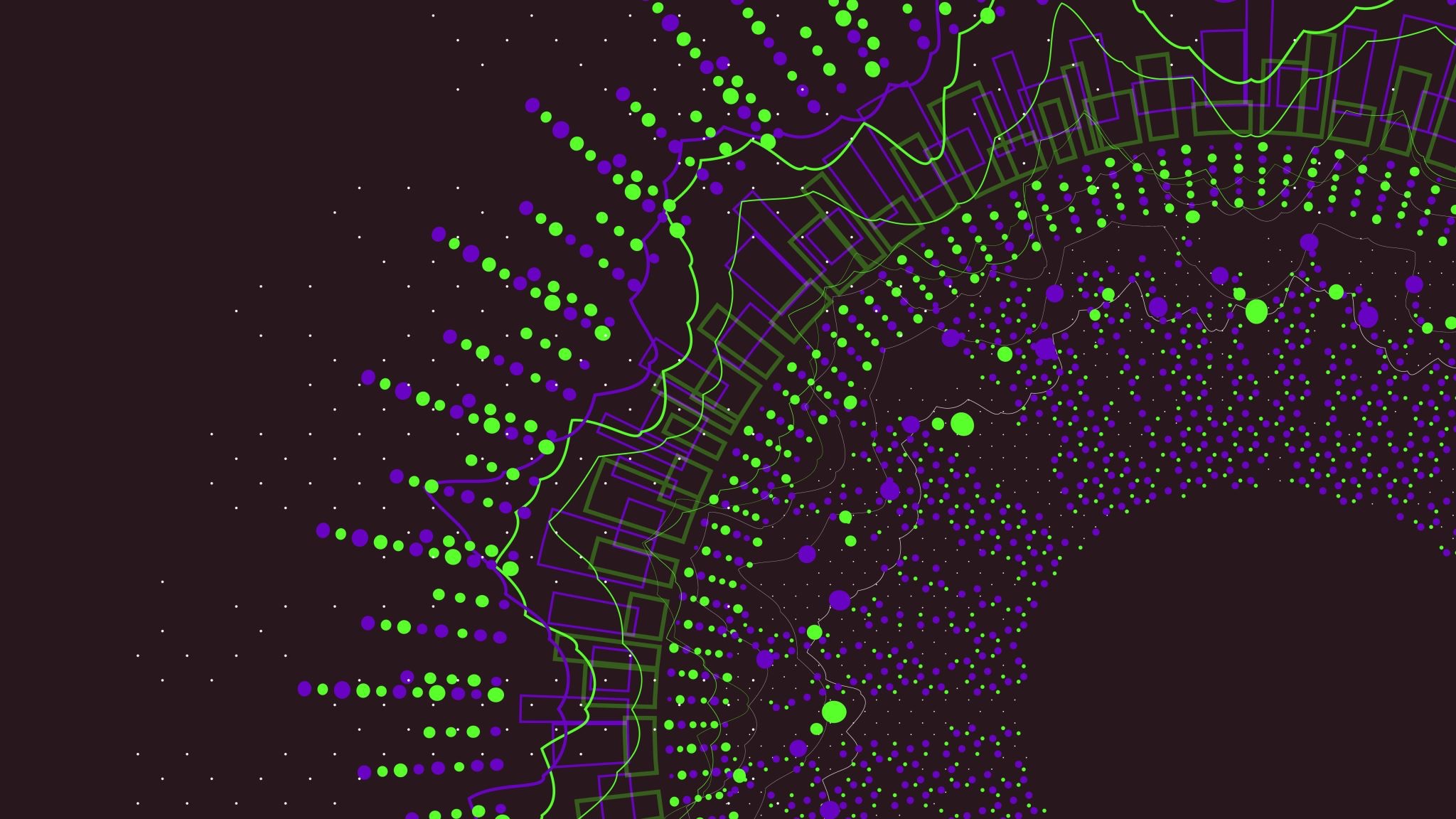 CEIS101 Course project:smart home automation and security system
Presented by: Vouthanack Sovann
Introduction
Build a Smart Home Automation and Security System using:
TinkerCAD prototype tool
CEIS101 IoT / Tech Core Kit
Arduino IDE Programming

Security System features:
Door Sensor, detecting open and closed conditions
Alarm Triggering Distance Sensor, useful for intrusion detection
Automated Night Light, activated upon low/zero light conditions
Flood Sensor, for water heater/washer leakage
Temperature/Humidity Sensor to check weather conditions
Circuit Simulation in Tinkercad
Circuit (screenshot)
Code (screenshot)
Inventory of Parts, Circuit Building, and Displaying Messages
Inventory of IoT Kit (picture)
UCTRONICS Kit
ESP32 (2) 
LCD Modules (2)
Breadboards (3) 
Mini Router  
Patch Cable  
Digital Multi Meter 
USB to Micro USB (2)
Organization of Project Components (picture)
Arduino Mega 2560
Breadboard
Resistor 10kΩ
LEDs
Ultrasonic Sensor 
Active Buzzer
Photoresistor
Wires
USB Type B cable
Circuit with red LED on (picture)
Serial Monitor (screenshot)
Adding Door Sensor to Smart Home System
Circuit of door closed with Green LED ON (picture)
Circuit of door open with Green LED OFF (picture)
Arduino Code (screenshot)
Serial Monitor (screenshot)
Adding Distance Sensor to Smart Home System and Conducting Data Analysis
Circuit with green LED on (picture)
Circuit with yellow LED on (picture)
Circuit with red LED on (picture)
Arduino Code (screenshot)
Plot of data (graph from Excel)
Adding Automated Light to Smart Home System
Circuit with automated LED off (picture)
Circuit with automated LED on (picture)
Arduino Code (screenshot)
Serial Monitor (screenshot)
Adding water level sensor and dht-11 sensor to smart home security system
Circuit (Picture)
Code (Screenshot)
Serial Monitor (Screenshot)
Challenges
Automated Light 
	Retracing steps allowed the blue LED to activate the second attempt.
Additional Challenges
Cable Management is a good skill to have 
Steady Hands and Good Eyes support the assembly process
Neatness and Organization helps reduce confusion
Methodical, process-following is required
Handling of Electronic Equipment – Fragility and electrostatic shock caution
Attention to Detail and Adherence to Instructions are CRUCIAL
Career Skills Acquired
CEIS101 provided me with the following skills
Understanding IoT concepts
Attention to Detail
Security Awareness
IoT Device Knowledge
Comprehension of programming code required to perform sensor actions
Development of IoT related Code to meet business requirements
Longevity of equipment through component recognition (ex. Resistors)
Conclusion
The ability to explore IoT hardware and apply academic concepts anywhere with a laptop is a significant milestone when it comes to technical education.  

The hands-on skills I applied throughout this project is a lifetime lesson that will give all CEIS101 students a competitive edge in the real world.

I learned the ease of building a basic automated security system with the Arduino Mega chipset using TinkerCAD and Arduino. I clearly recognize the potential complexities involved in coding, development and designing the next best hardware.